Mitochondrial Genomics
Sarah Calvo, Ph.D.
Senior Computational Biologist
Laboratory of Vamsi Mootha
Broad Institute (Cambridge, MA)
Massachusetts General Hospital (Boston, MA)

HST160  11/24/2020
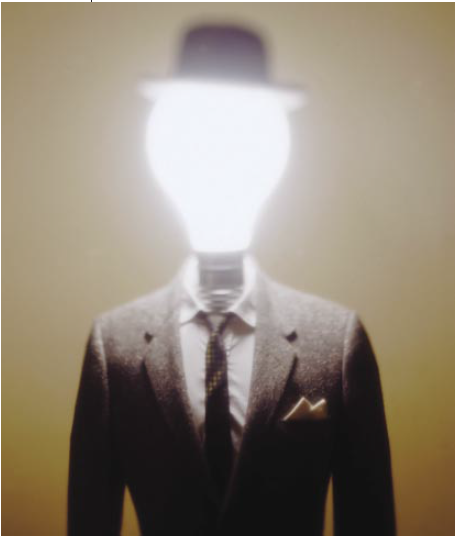 Even at rest, a human body requires
as much power as a 100-watt lightbulb
Peter Rich The cost of living. Nature 2003
Mitochondrial oxidative phosphorylation (OXPHOS)
100 kilocalories/hr
20% brain (only 2% body mass)

Mitochondria generate 90% cellular ATP
380 liters oxygen/day (90% used in OXPHOS)
65kg (140lbs) ATP/day
mito inner membrane 14,000m2
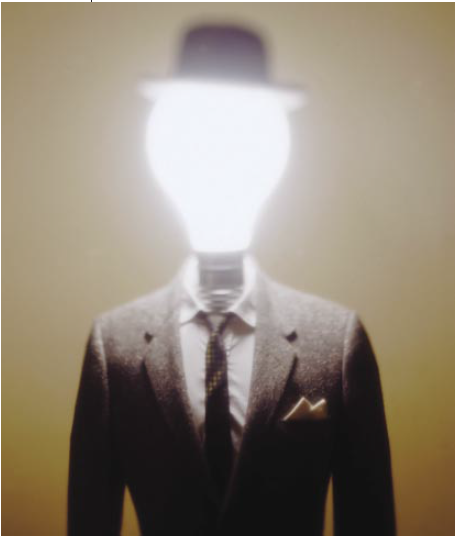 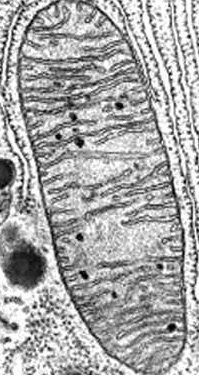 H+
H+
H+
H+
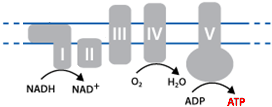 OXPHOS
Rich Nature 2003
Mitochondrial genomics: outline
Background

Mitochondrial genome (mtDNA)

mtDNA sequence analysis challenges

Mitochondrial disease & diagnosis

Oocyte transfer to prevent mt disease transmission

Somatic mtDNA alterations (tissues & cancer & aging)
μιτος or mitos, thread
κουδριον or khondrion, granule
Mitochondria
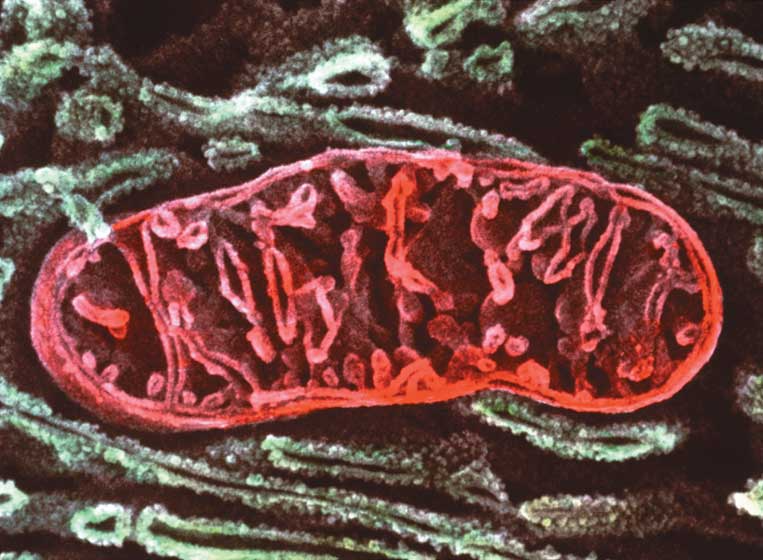 Discovery
1840s by Richard Altmann (German pathologist/ histologist) – called BioBlasts
1898 named by Carl Benda (German physician)
Evolutionary origin of mitochondria & eukayrotes
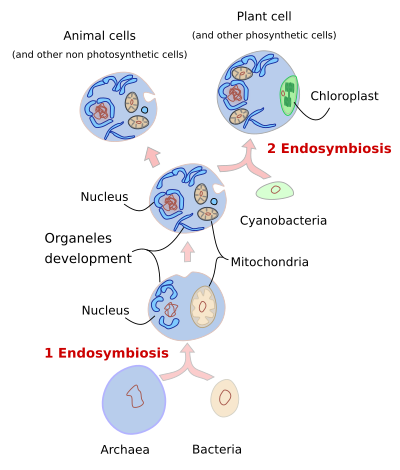 850 million years ago: endosymbiosis 2
>2 billion years ago: endosymbiosis 1
mmegias.webs.uvigo.es/02-english/5-celulas/1-endosimbiosis.php
Diverse structures & functions across tissues
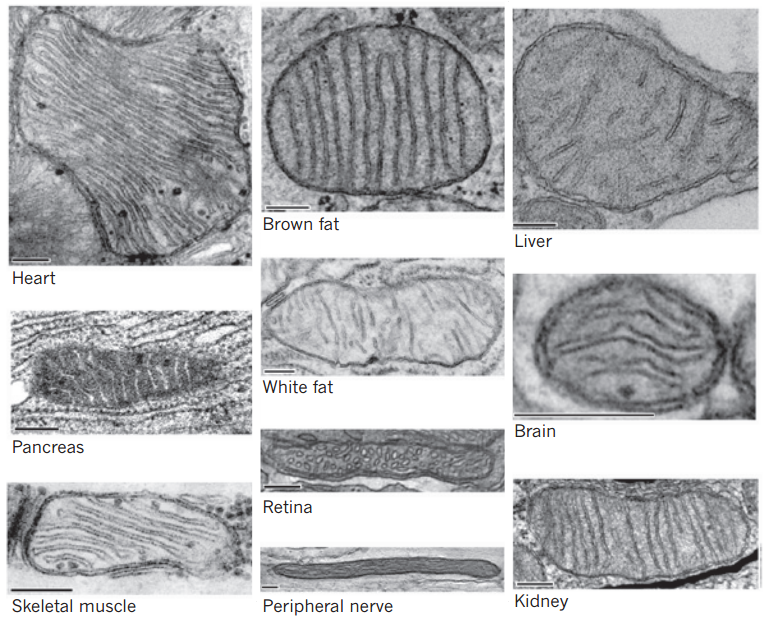 Vafai and Mootha, Nature 2012
Can form tight junctions (“synapses”)
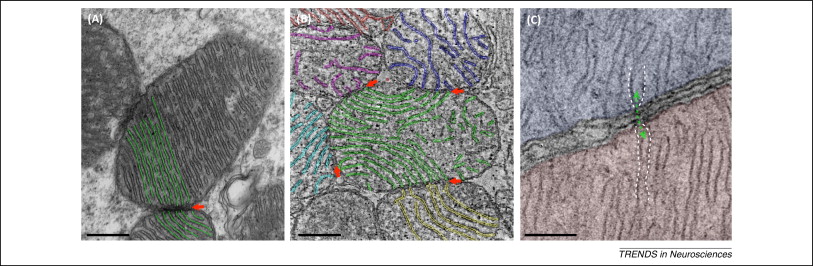 Picard, Trends in Neurosciences 2015
Highly interactive with other structures
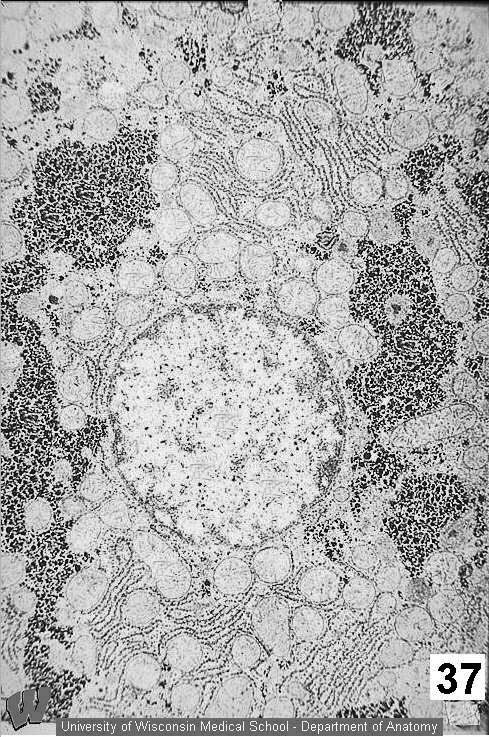 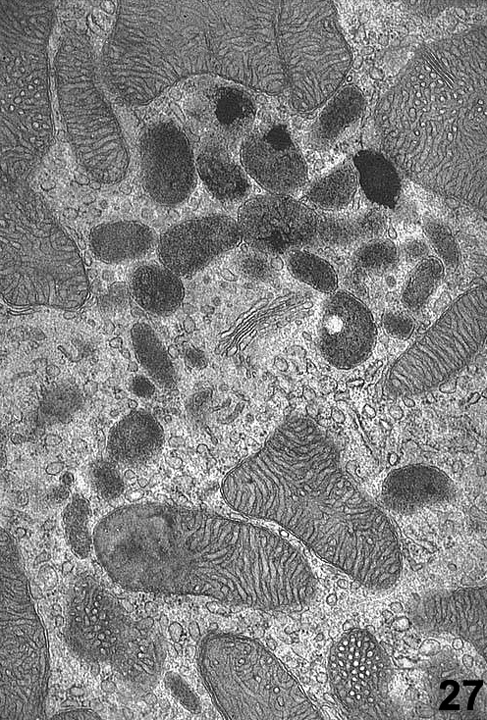 University of Wisconsin Medical School – department of anatomy
Variable number of mitochondria per cell
~6000 in heart, adrenal
~5000 in brain
~4000 in muscle
~2000 in liver
~200 in whole blood 
Generally: more variation between individuals than between tissues (except blood)
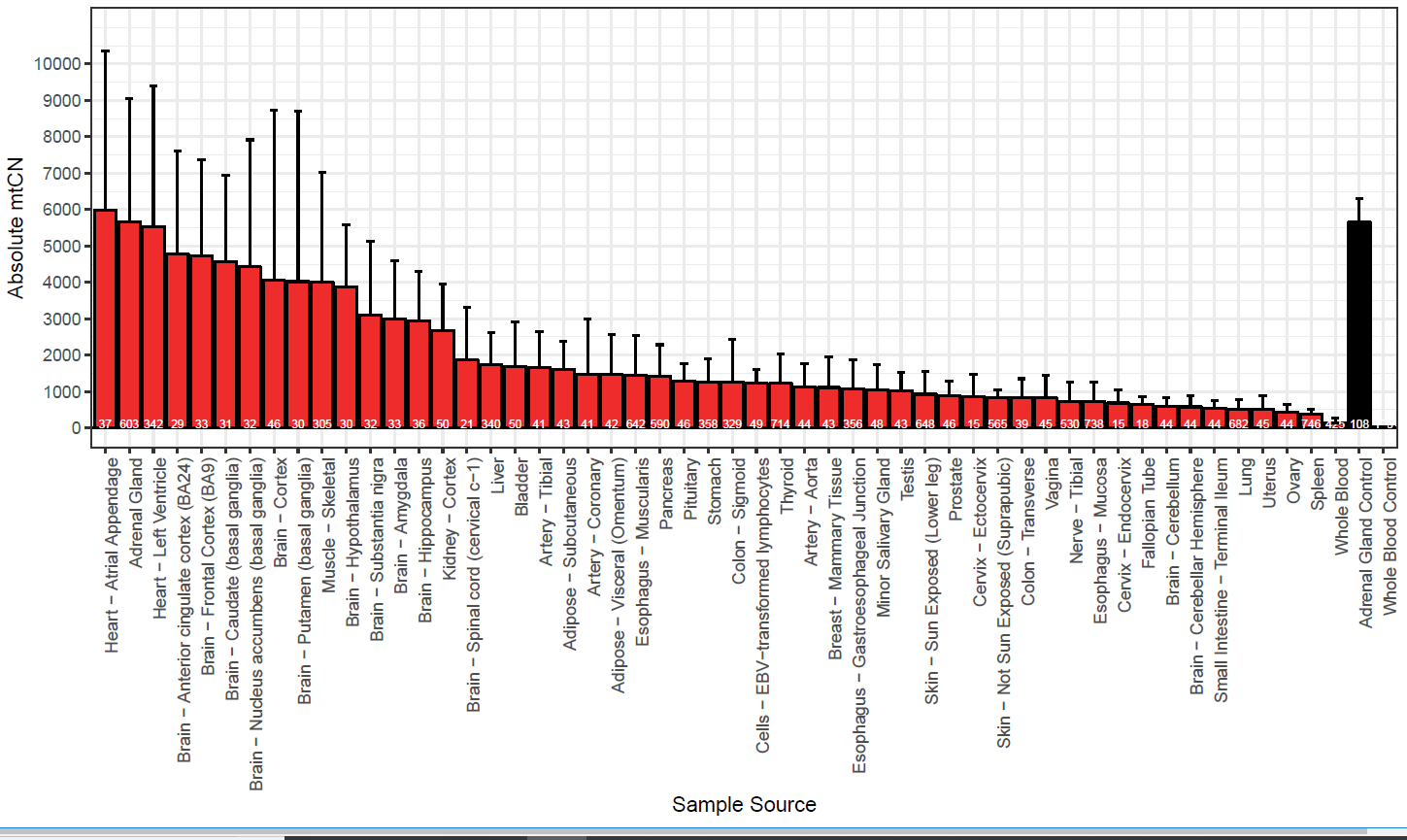 mtDNA copy number from 100s of human GTEx samples (qPCR)
Rahul Gupta, unpublished
Mitochondrial genome (mtDNA)
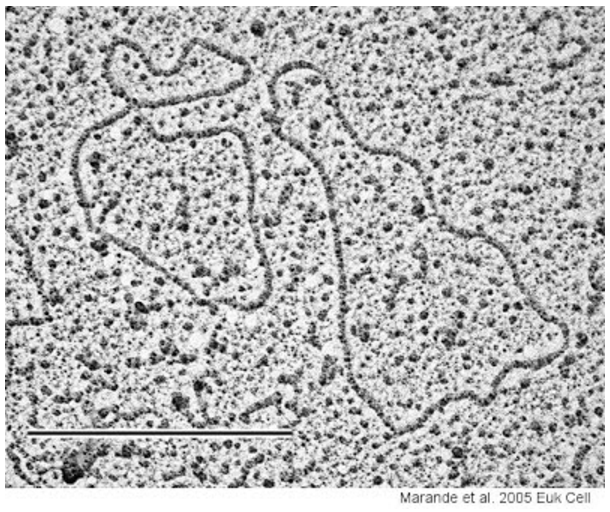 Circular genome

Discovery 1960s
EM by Margit & Sylvan Nass
Biochemistry:  Haslbrunner, Tuppy, Schatz
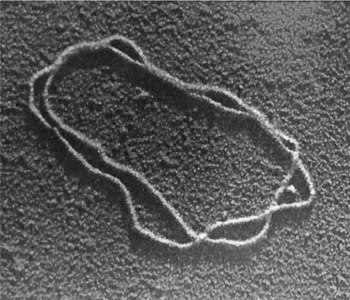 www.fidelitysystems.com/unlinked_dna_em_1.JPG
Human mitochondrial genome
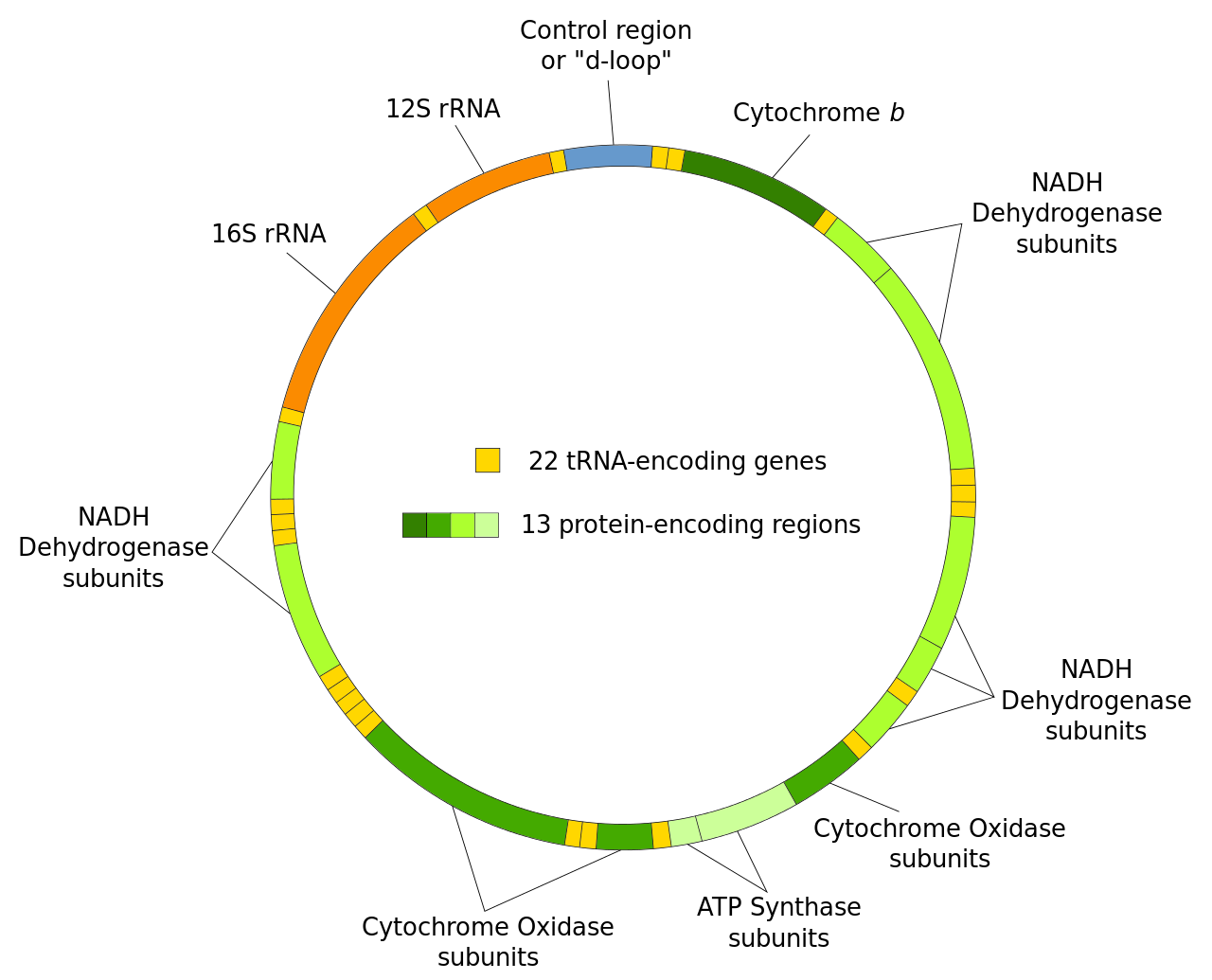 Circular 16,569bp molecule

37 genes:
13 protein-coding*
22 tRNA
2 rRNA

Slightly different genetic code






Mutation rate 10x higher than nDNA
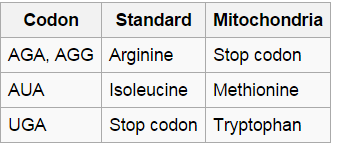 en.wikipedia.org/wiki/Mitochondrial_DNA
Human mitochondrial transcription
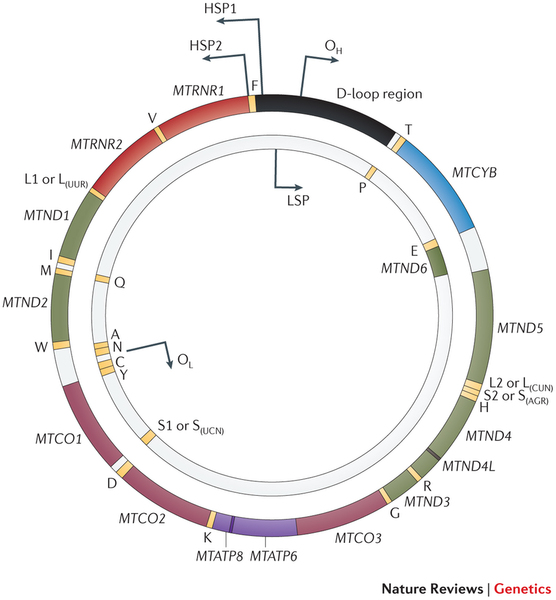 Polycistronic (like bacteria)

No introns

“Heavy” strand
More “G”s (fewer “C”s)
28 genes

“Light” strand
Fewer “Gs” (more “Cs”)
9 genes
Note rCRS sequence is the light strand, containing 12/13 “sense” transcripts

Overlapping genes (different frames)
ATP8 / ATP6
ND4 / ND4L
Stewart & Chinnery, Nature Reviews Genetics 2015
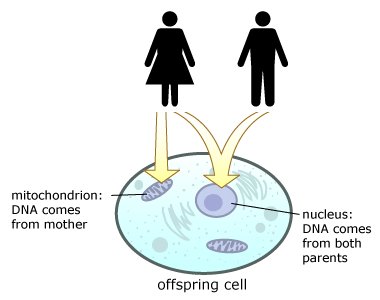 Maternal mtDNA transmission
Textbook: 
exclusively maternal
paternal mtDNA 
diluted (50-100 sperm vs 100,000 egg)
specifically degraded 
imprinted & ubiquitinated
if lysosome blocked paternal transmission

Confirmed through:
Many large pedigree studies
Deep sequencing & PCR search for paternal alleles

Rare exceptions to the rule:
Mouse backcrosses: show 0.1–0.01% paternal mtDNA “leakage” Gyllensten et al, Nature 1991
Single human case: paternally-derived mtDNA at 90% in muscle Schwartz & Vissing, NEJM 2002
Instance within 50-generation chicken pedigree Alexander et al, Biol Lett 2015

Invalidated “Biparental Inheritance of mtDNA in Humans”: 3 families with dominant pattern of paternal mtDNA inheritance Luo et al, PNAS 2018 ; Actually due to nuclear sequences (2020)!
nazaroo.blogspot.com
Mitochondrial haplogroups
mtDNA sequences grouped into “haplogroups”, transmitted maternally
Different haplogroups have ~50 differences from ancestral reconstruction
Human reference genome is haplogroup H (common in Europeans)
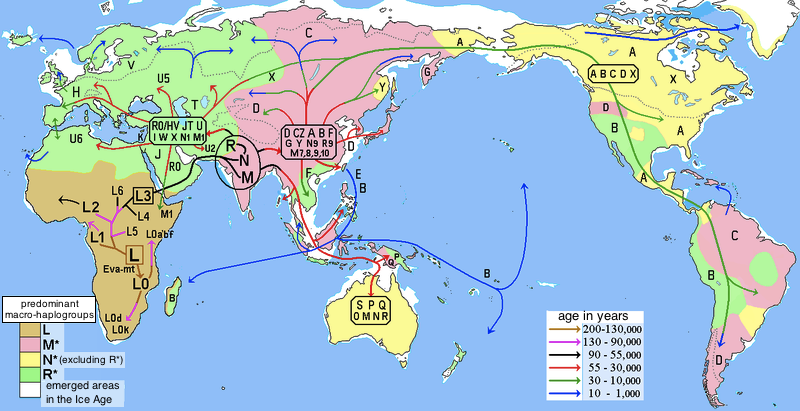 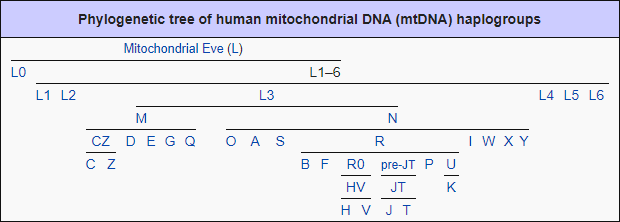 en.wikipedia.org/wiki/Human_mitochondrial_DNA_haplogroup
Heteroplasmy
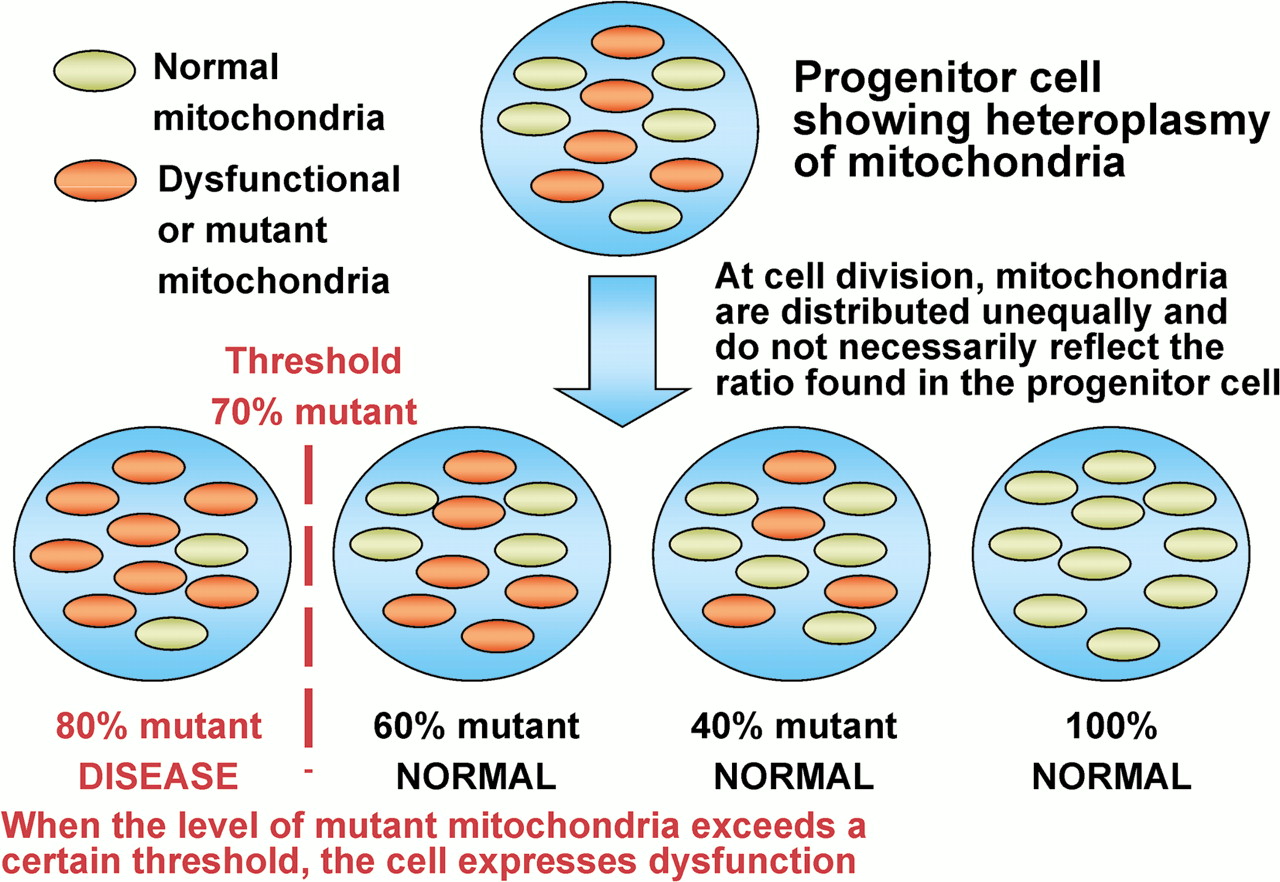 sti.bmj.com/content/77/3/158/F3.large.jpg
Heteroplasmy and maternal inheritance
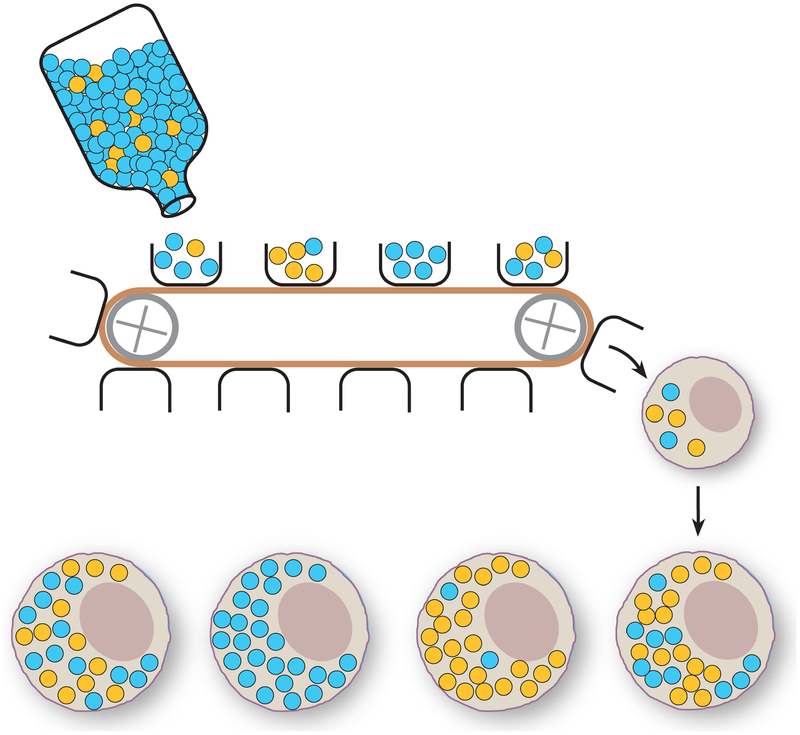 Wikipedia Heteroplasmy
Heteroplasmy: different across tissues
m.14487T>C; ND6:p.M63V
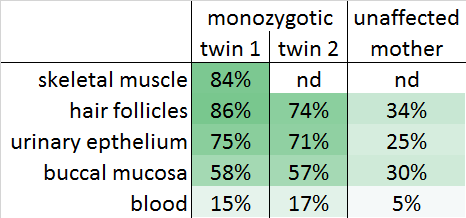 _
_
Near-Identical Segregation of mtDNA Heteroplasmy …
in Twins With Optic Atrophy, Ptosis, and Intractable Epilepsy. 
Spyropoulos et al, JAMA Neurology 2013
Detecting mtDNA mutations in blood may be problematic (preferred urine sediment/buccal)
High mtDNA coverage needed to detect low-heteroplasmy events
Mitochondrial genomics: outline
Background

Mitochondrial genome (mtDNA)
Genes, genetic code
Transcription
Transmission (maternal)
Haplogroups 
Heteroplasmy
NUMTs

mtDNA sequence analysis challenges

Mitochondrial disease & diagnosis

Oocyte transfer to prevent mt disease transmission

Somatic mtDNA alterations (tissues & cancer & aging)
NUMTs: Nuclear sequences of mtDNA origin
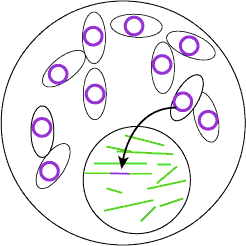 755 NUMTs in hg19 Calabrese et al, BMC Bioinformatics 2012
Most short & moderately diverged
Some long & highly similar (eg 98.6% identity chr1:564464-570304) 

Additional NUMTs not in reference genome
People typically contain ~3 NUMTs not in reference assembly
141 polymorphic NUMTs (1000 individuals 1KG project) Dayama et al, NAR 2014
Some recent, some copies of other NUMTs
Enriched insertions near repetitive sequences (but not A+T oligomers)
scienceblogs.com/digitalbio/wp-content/blogs.dir/460/files/2012/04/i-1ebf120494a28b0ae8bc5204bac865b7-cell.gif
Mitochondrial genomics: outline
Background

Mitochondrial genome (mtDNA)

mtDNA sequence analysis challenges

Mitochondrial disease & diagnosis

Oocyte transfer to prevent mt disease transmission

Somatic mtDNA alterations (tissues & cancer & aging)
mtDNA analysis issues
mtDNA variants in 56K individuals: now in gnomAD v3.1!
Mitochondrial genomics: outline
Background

Mitochondrial genome (mtDNA)

mtDNA sequence analysis challenges

Mitochondrial disease & diagnosis

Oocyte transfer to prevent mt disease transmission

Somatic mtDNA alterations (tissues & cancer & aging)
Mitochondrial OXPHOS disease
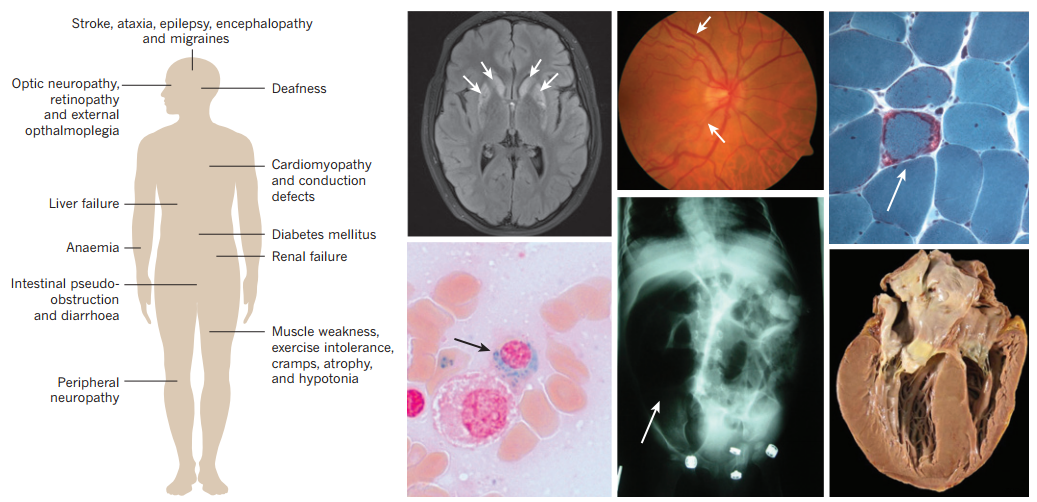 Prevalence ~1/4300

Inheritance: maternal, recessive, dominant, X-linked

Involvement of multiple organ systems

Diagnosis is extremely challenging
	highly-variable, non-specific symptoms, pleiotropy

No proven therapies
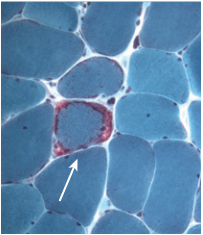 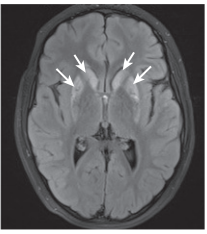 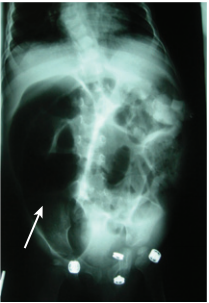 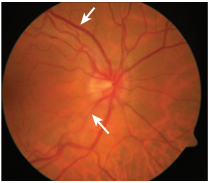 Leigh lesions
ragged-red fibre
hypertrophic cardiomyopathy
swollen optic nerve
pseudo-obstruction
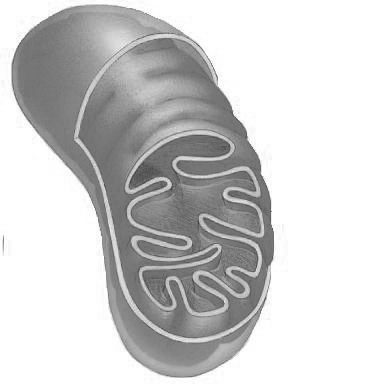 Genetic heterogeneity: over 145 genes
>145 genes, >900 monogenic alleles (no gene accounts for >8% cases)
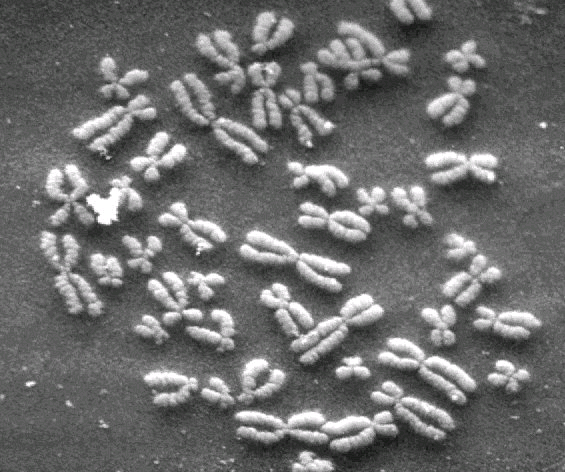 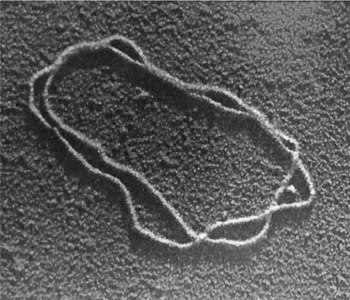 mtDNA
Nuclear DNA
13 proteins
~15-20% pediatric patients

maternal inheritance
~1200 proteins ”MitoCarta”
85% of pediatric patients

>130 disease genes to date
recessive/ dominant/ X-linked
Kirby, Thorburn Twin Res Hum Genet 2008
If mutation in mtDNA, then maternal inheritance
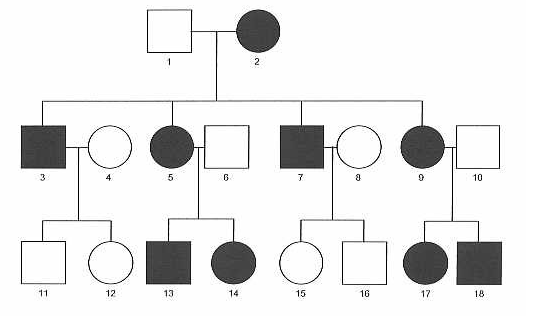 Both males & females affected
Mother → all offspring
No Father → offspring transmission
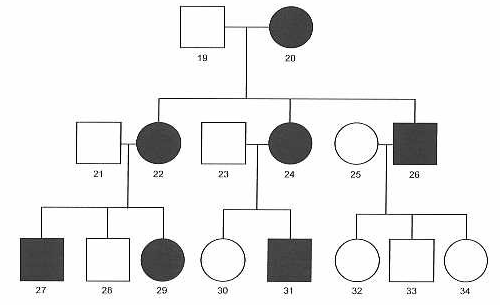 https://migrc.org/teaching-tools/genetic-inheritance-patterns/mitochondrial/
What about this pedigree?
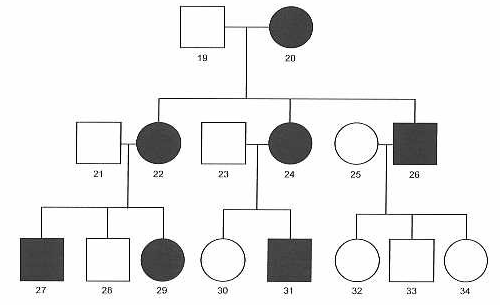 Both males & females affected
Mother → SOME offspring
No Father → offspring transmission

Possibilities:
Heteroplasmic variant only sometimes transmitted to offspring, OR
Variant penetrance
https://migrc.org/teaching-tools/genetic-inheritance-patterns/mitochondrial/
Mito disease: maternal, recessive, dominant, X-linked
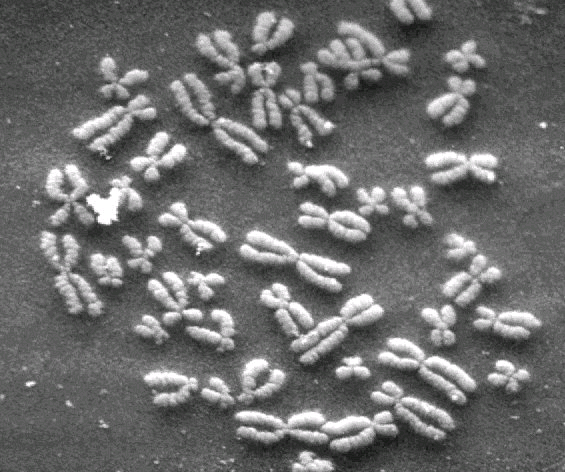 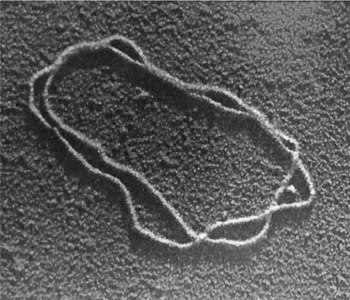 mtDNA
Nuclear DNA
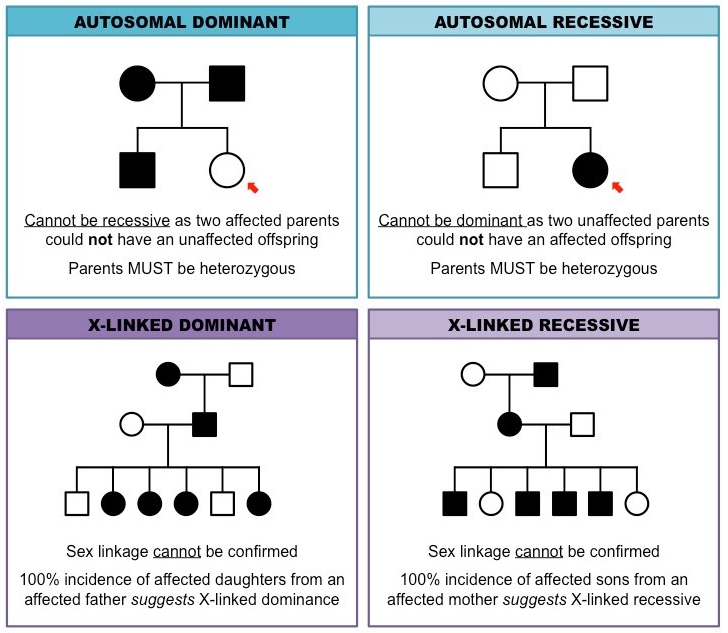 MATERNAL INHERITANCE
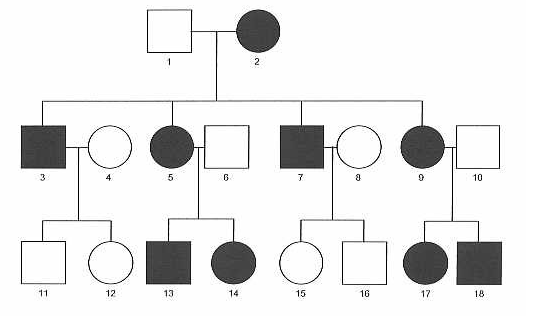 https://migrc.org/teaching-tools/genetic-inheritance-patterns/mitochondrial/
https://ib.bioninja.com.au/standard-level/topic-3-genetics/34-inheritance/pedigree-charts.html
Mitochondrial OXPHOS disease
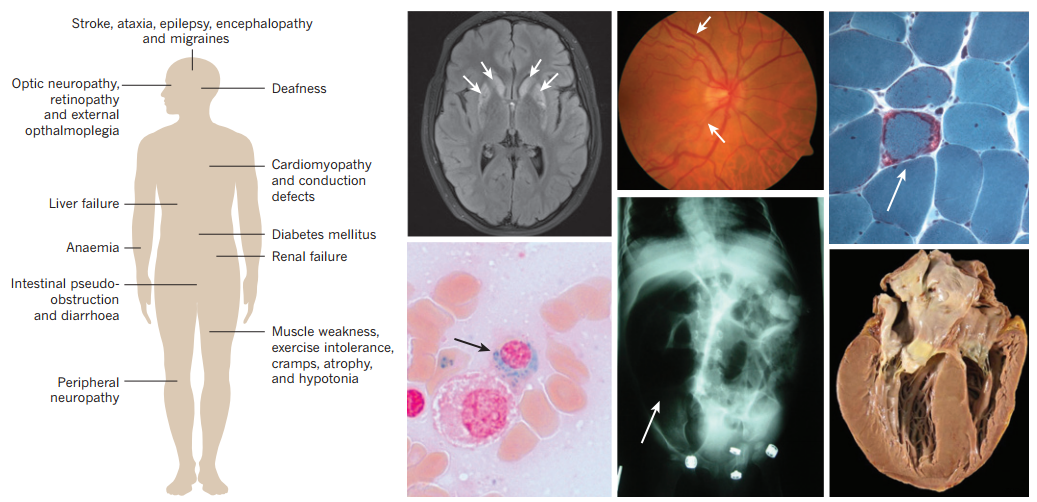 Prevalence ~1/4300

Inheritance: maternal, recessive, dominant, X-linked

Involvement of multiple organ systems

Diagnosis is extremely challenging
	highly-variable, non-specific symptoms, pleiotropy

No proven therapies
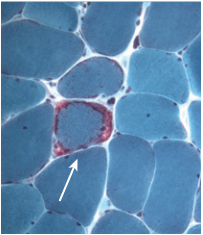 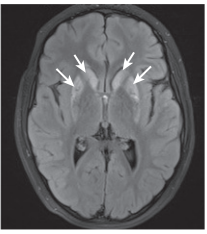 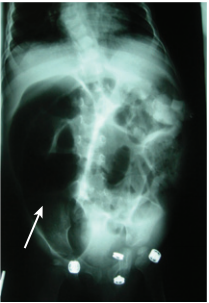 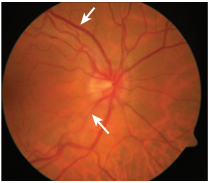 Leigh lesions
ragged-red fibre
hypertrophic cardiomyopathy
swollen optic nerve
pseudo-obstruction
Phenotypic heterogeneity
Diverse symptoms
Over 140 genes
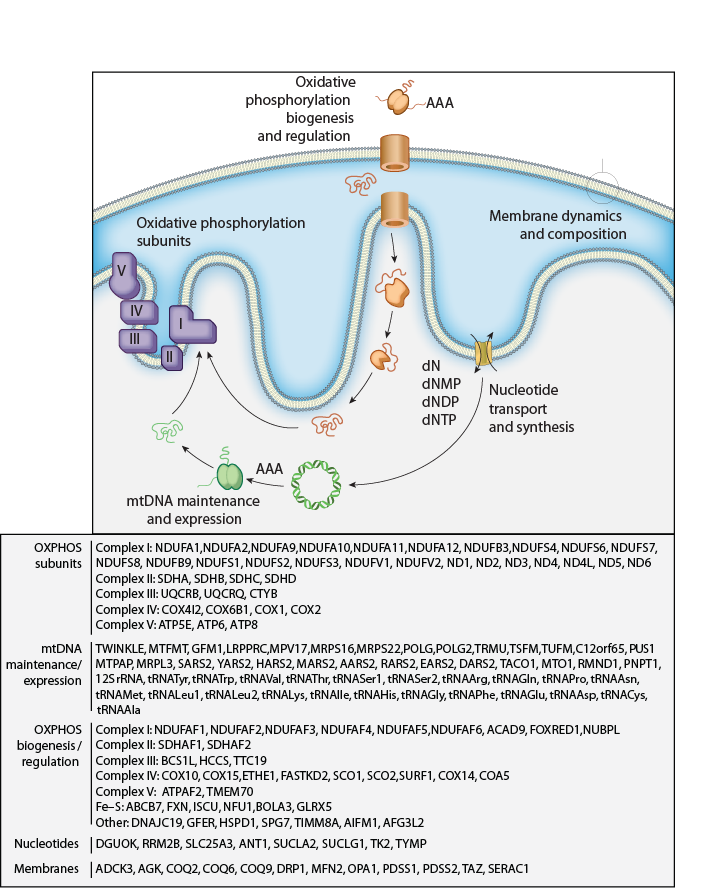 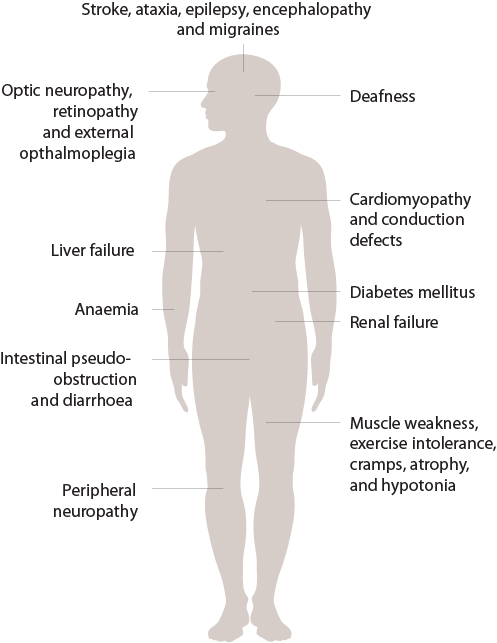 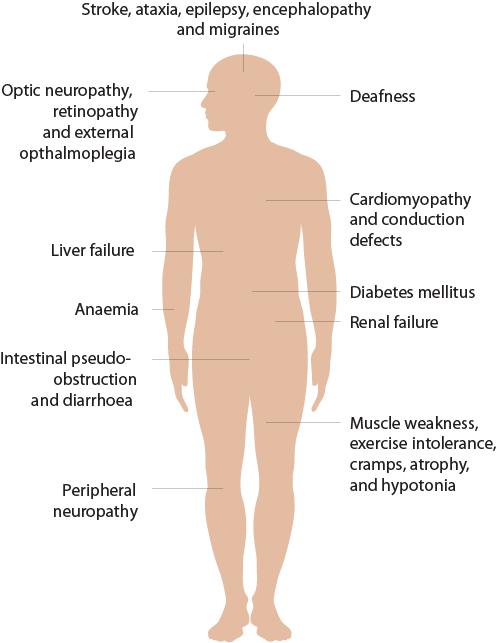 In most cases, cannot predict exact genetic defect from symptoms
Vafai and Mootha, Nature, in press
Mitochondrial OXPHOS disease: e.g. Leigh Disease
Severe neurological disorder
onset 0-12 months
progressive loss of mental and movement abilities (psychomotor regression)
typically death by age 2-3 years

Diagnosis
symmetrical necrotic lesions in the basal ganglia and/or brainstem (T2 MRI)

Genetics
75 monogenic causes (~20% mtDNA, 80% nuclear OXPHOS genes)
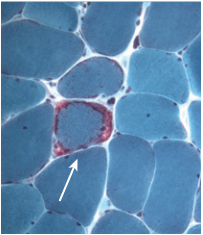 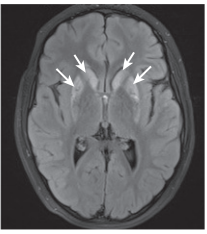 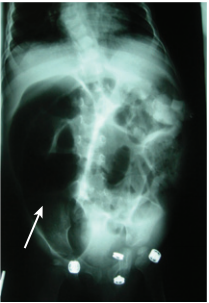 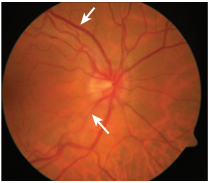 Leigh lesions
ragged-red fibre
hypertrophic cardiomyopathy
swollen optic nerve
pseudo-obstruction
Mitochondrial OXPHOS disease: e.g. MELAS
Mitochondrial Encephalomyopathy, Lactic Acidosis, Stroke-like episodes
onset childhood – adulthood
stroke-like episodes typically before age 40
encephalopathy
mitochondrial myopathy, ragged-red fibers
headache
vomiting

Genetics
maternally inherited or de novo , usually heteroplasmic
80% cases tRNA mt-Leu1 (m.3243), 29 other tRNA mutations
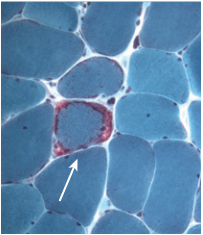 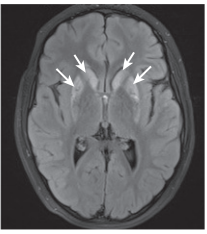 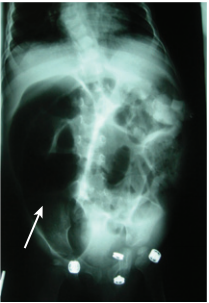 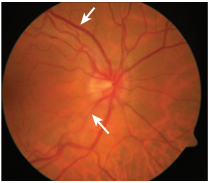 Leigh lesions
ragged-red fibre
hypertrophic cardiomyopathy
swollen optic nerve
pseudo-obstruction
Mitochondrial OXPHOS disease: e.g. LHON
Leber’s hereditary optic neuropathy
onset late adolescence 
bilateral vision loss
4:1 males: female

Genetics
Maternal inheritance
mostly m.11778G>A, m.3460G>A, 14484T>C
coding changes in complex I OXPHOS subunits
some “causal” variants only on certain haplogroups, but common in other popns
Low penetrance
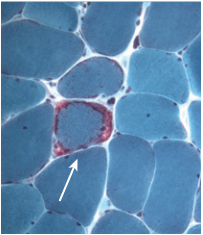 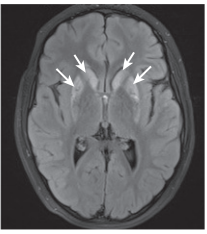 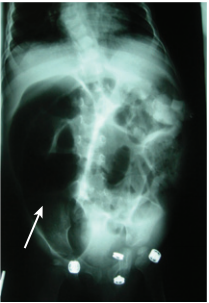 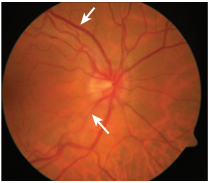 Leigh lesions
ragged-red fibre
hypertrophic cardiomyopathy
swollen optic nerve
pseudo-obstruction
LHON pedigree with homoplasmic m.11778
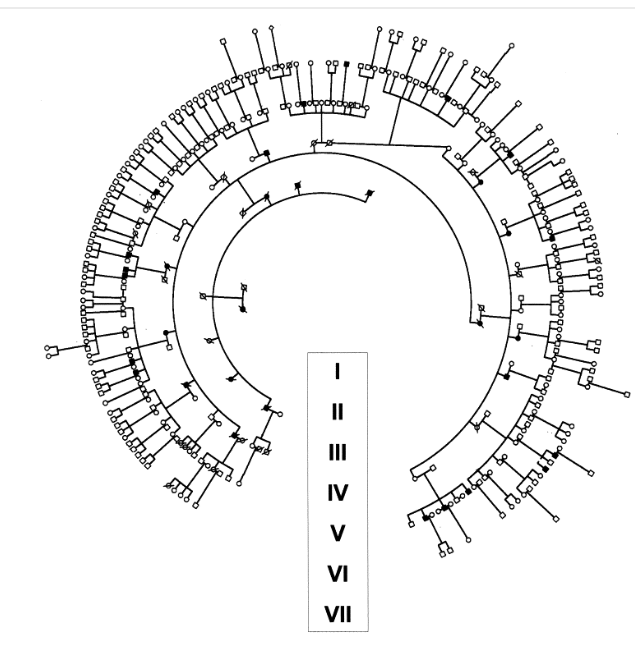 7 generations
Founder 1870s
328 living members
33 affected
decreasing penetrance
Sadun et al, Am Jour Opthamology 2003
Mitochondrial OXPHOS disease
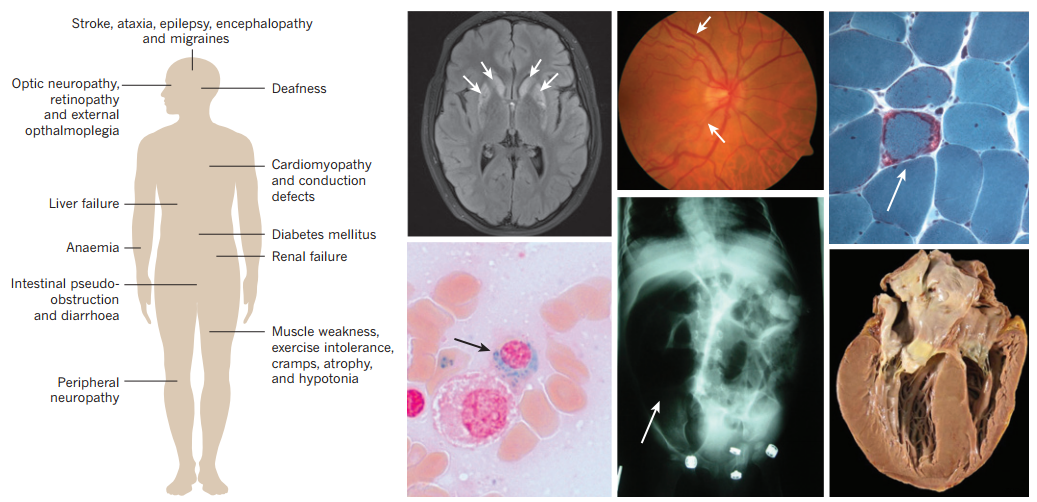 Prevalence ~1/4300

Involvement of multiple organ systems

Diagnosis is extremely challenging
	highly-variable, non-specific symptoms, pleiotropy

No proven therapies
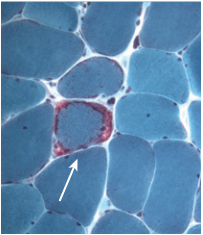 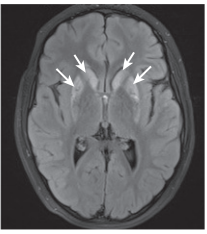 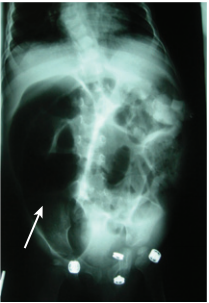 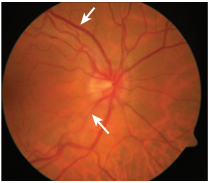 Leigh lesions
ragged-red fibre
hypertrophic cardiomyopathy
swollen optic nerve
pseudo-obstruction
Mitochondrial OXPHOS disease: clinical criteria in children
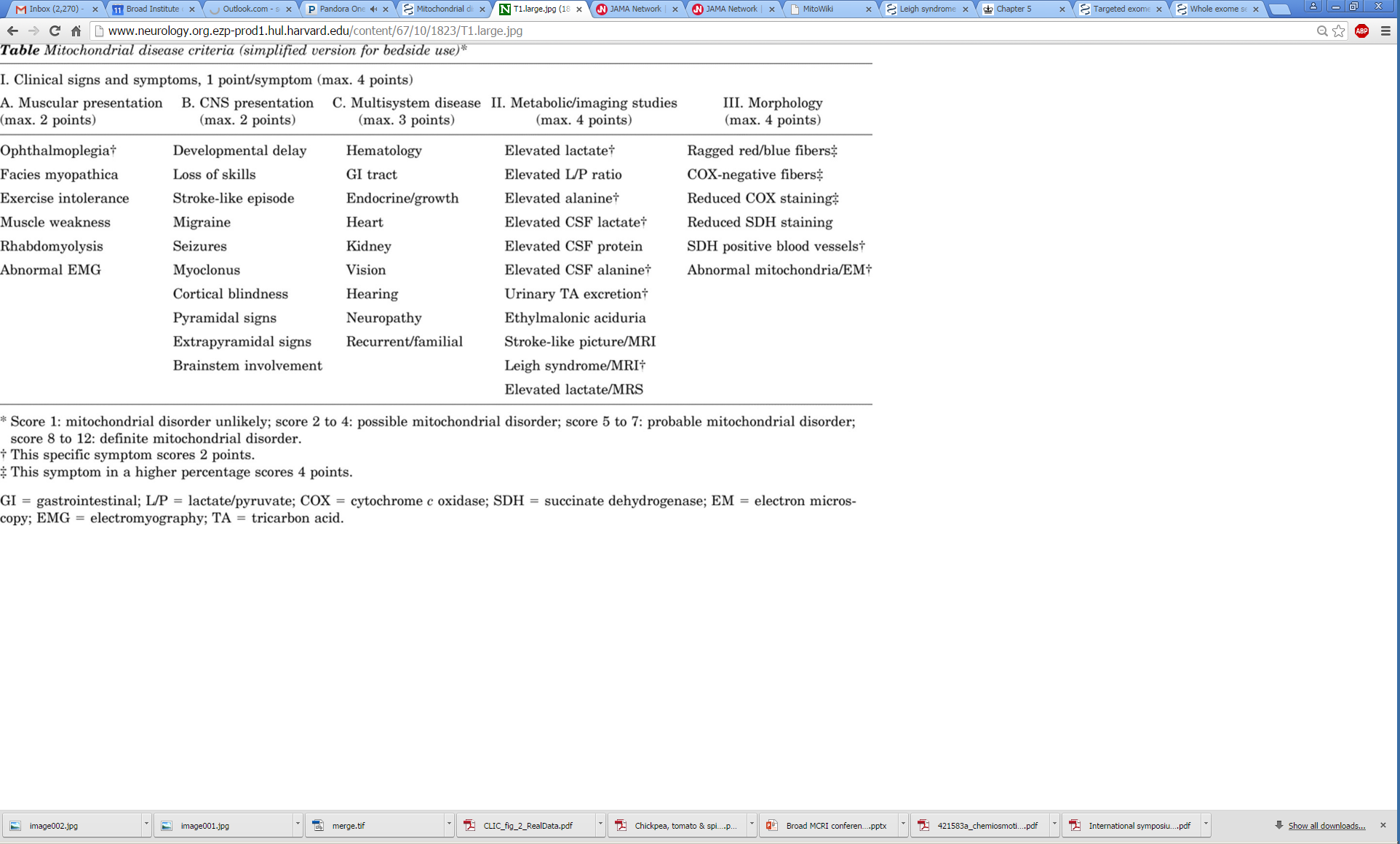 Morava, Mitochondrial disease criteria in children Neurology 2006
Mitochondrial disease diagnosis with exome seq
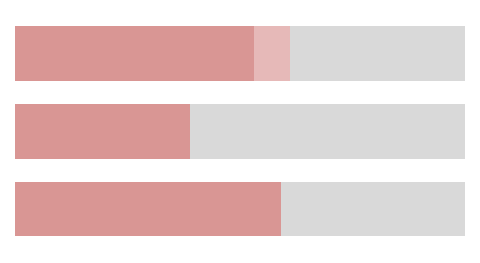 Respiratory chain disease [N=53]
Taylor, Chinnery et al JAMA 2014
53%
Suspected mitochondrial disease [N=109]
Wortmann, Rodenburg et al J Inherit Metab Dis 2015
39%
Pediatric suspected mitochondrial disease [N=113]
Pronicka, Ploski et al J Transl Med 2016
59%
answers for patients
new genes in OXPHOS pathways
new phenotypes for established genes
not primary OXPHOS disease?

non-coding?
structural variants?
multigenic?
gene-environment?
Main challenge ahead: interpreting pathogenic coding and non-coding variants
Mitochondrial genomics: outline
Background

Mitochondrial genome (mtDNA)

mtDNA sequence analysis challenges

Mitochondrial disease & diagnosis

Oocyte transfer to prevent mtDNA disease transmission

Somatic mtDNA alterations (tissues & cancer & aging)
Oocyte transfer to prevent transmission of mtDNA disease
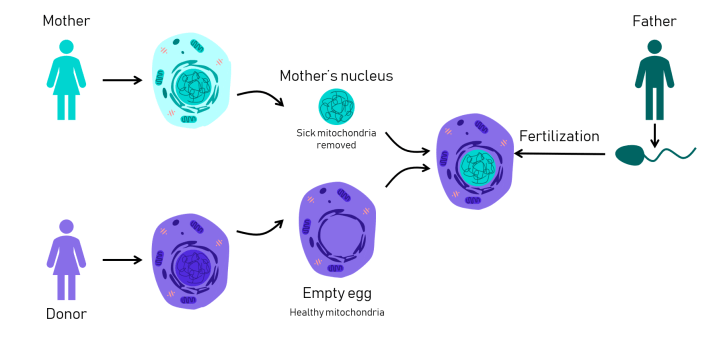 Ethics of “three-parent baby” to treat mitochondrial disease
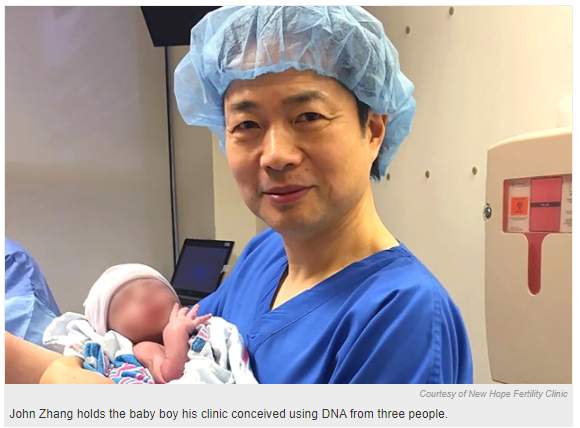 Mother carries Leigh syndrome mtDNA variant
lost previous children to disease

Nuclear transfer
egg from healthy donor
nucleus from mother
sperm from father

Baby born April 2016 in Mexico
2-9% mitochondria from mother (not donor)

Ethical concerns:
Scientific: potential mito-nuclear genome incompatibility (has been shown in mice)
Child cannot provide consent
Parents/child unable to withdraw from study
Zhang, Reproductive Biomedicine Online 2017
Legality of “three-parent baby” to treat mtDNA disease
UK 2015 approved for carriers of mitochondrial disease

US 2016
Budget rider forbids FDA from considering clinical trial applications “in which a human embryo is intentionally created or modified to include a heritable genetic modification.”
National Academies of Science, Engineering and Medicine report: ethically permissible to use mitochondrial replacement therapy in women at high risk of transmitting a severe mitochondrial genetic disease
Mitalipov (OHSU) proposes US clinical trial for mito replacement therapy : “We don’t think this is modification. It’s not something that’s synthetic. It’s just taking a donor genome from somebody and replacing it with one that already exists. It’s natural”
US current: 
FDA states technique not legal as it involves a heritable genetic modification (could decide to allow male embryos only, so changes would not be heritable)
Zhang, Reproductive Biomedicine Online 2017
Mitochondrial replacement therapy to treat infertility
Practice banned in US

April 2019 in Europe
Mother with multiple IVF failures, poor egg quality
Spindle nuclear transfer
egg from healthy donor
nucleus from mother
sperm from father

Practice now banned in EU
Mitochondrial genomics: outline
Background

Mitochondrial genome (mtDNA)

mtDNA sequence analysis challenges

Mitochondrial disease & diagnosis

Oocyte transfer to prevent mtDNA disease transmission

Somatic mtDNA alterations (tissues & cancer & aging)
Somatic mtDNA mutations
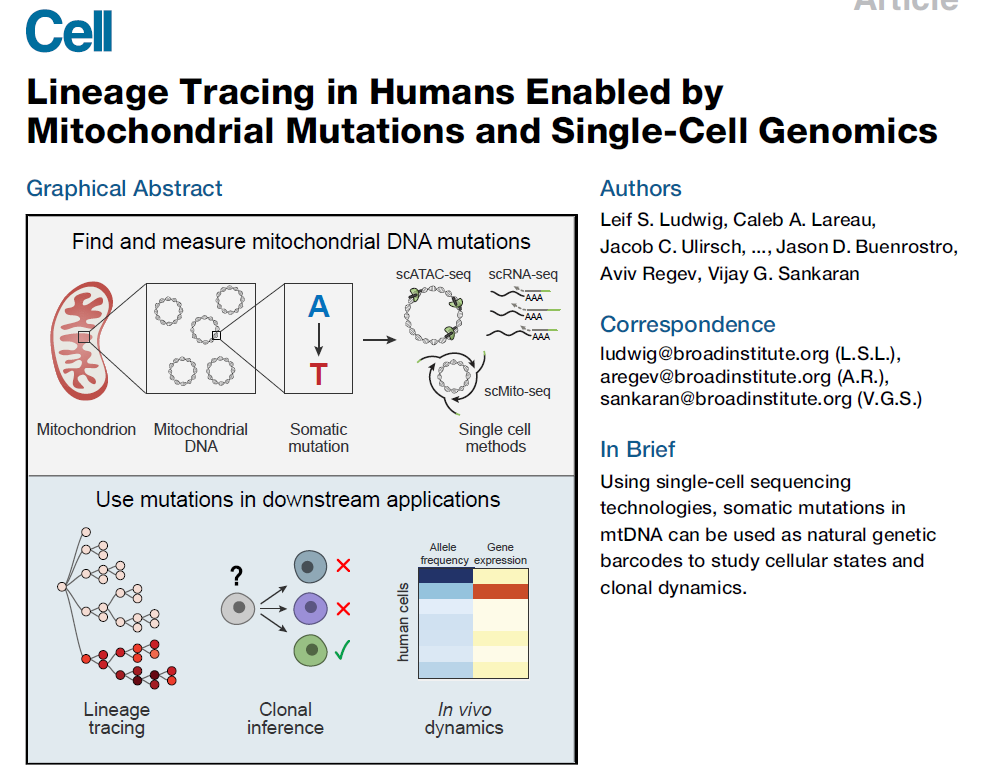 March 2019
Somatic mtDNA mutations in human tissues
Most are low-heteroplasmy
Typically 0-1 somatic mutation per tissue;
Highest in blood; lowest in brain/heart
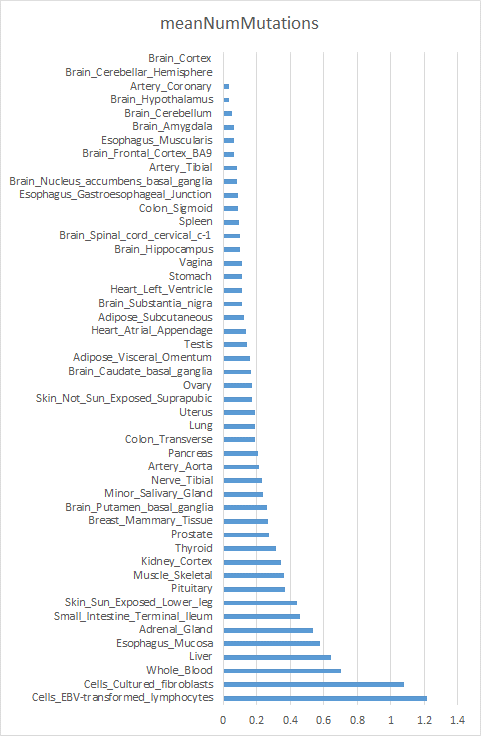 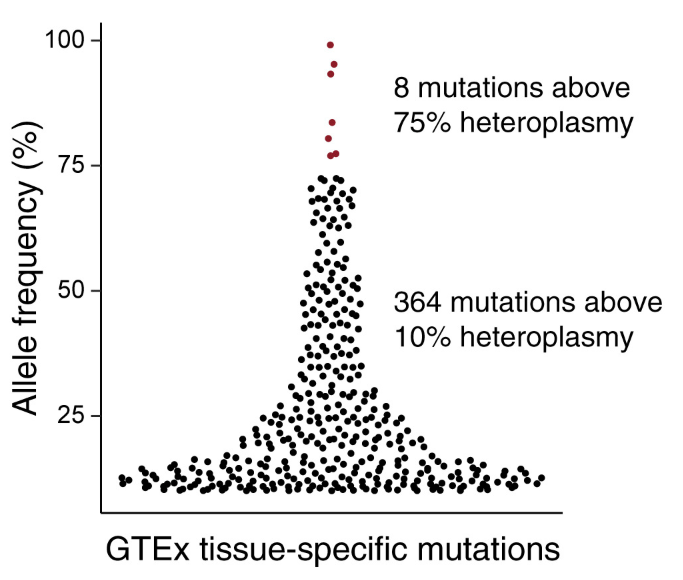 Mean # GTEX tissue-specific mutations
unpublished
Ludwig et al, Cell 2019
Somatic mtDNA mutations in cancer
Typically 0-1 somatic mutation per tumor
Increase with aging
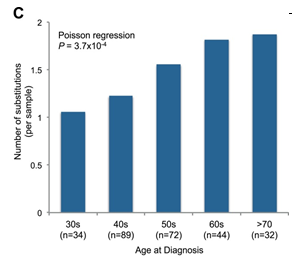 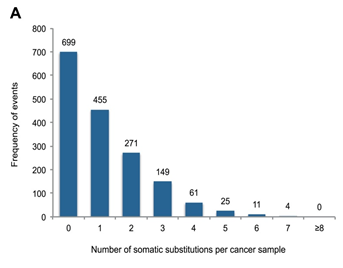 Likely passengers (selection against deleterious)
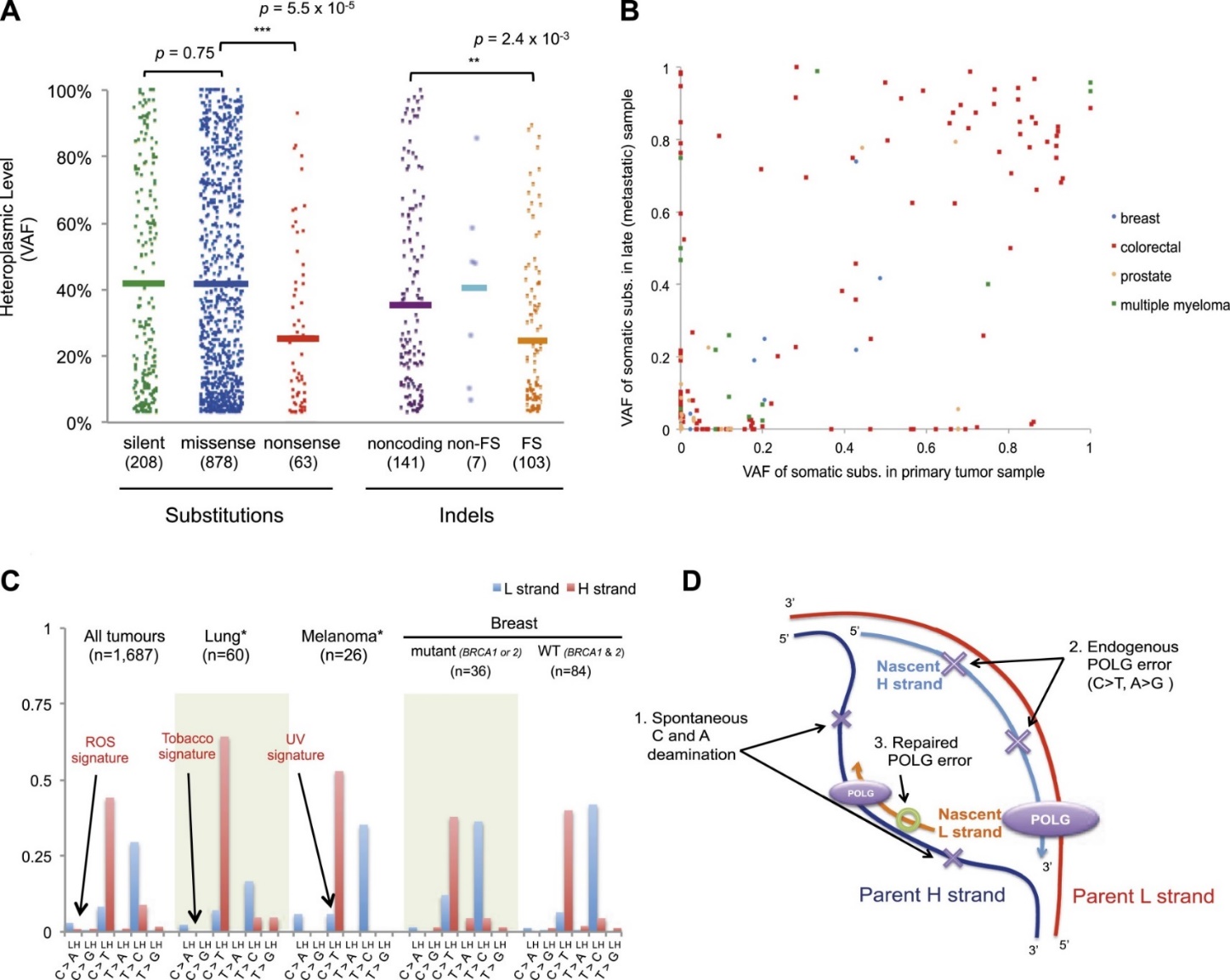 Ju, Campbell et al, eLIFE 2014
Mutations increase with age
Typically 0-1 somatic mutation per tumor
Somatic mtDNA mutations in cancer: Evidence causal in 3 rare cancers
Adrenocortical carcinoma
Renal oncocytoma: 70-85% have mtDNA loss-of-function mutations in complex I genes









Thyroid Hurthle Cell Carcinoma: 50% have mtDNA mutations in complex I genes
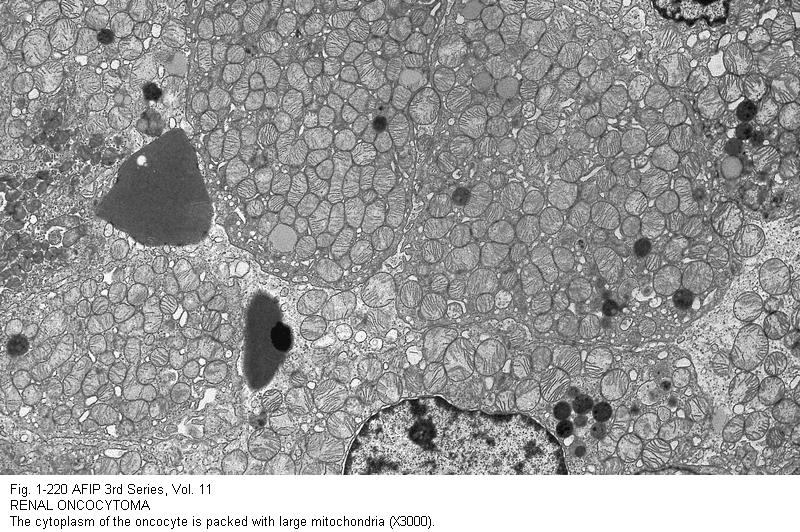 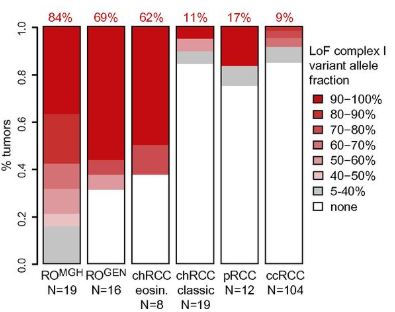 Gopal et al, PNAS 2018
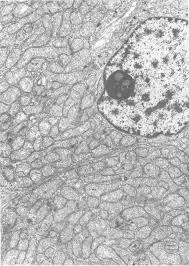 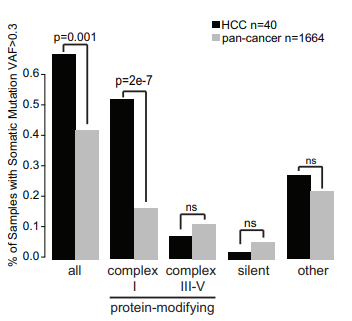 Gopal et al, Cancer Cell 2018
mtDNA somatic mutations in aging and age-related disease
Mitochondrial function declines with age
# mtDNA mutations increase
mtDNA copy number decreases
ROS increases (and ROS-scavengers decrease)
functional ETC measurements decrease
Mitochondrial dysfunction associated with nearly all age-related diseases
E.G. neurodegeneration, cancer, diabetes
?
Mito dysfunction
Age-related
diseases
Mitochondrial dysfunction in aging and age-related disease
?
Mito dysfunction
Age-related
diseases
?

eg fibrosis
Mito dysfunction
Age-related
diseases
Something
eg inflammation
Mito dysfunction
Age-related
diseases
Mitochondrial dysfunction in aging and age-related disease
How to distinguish association from causality?
Genetics
Rare monogenic disease: do these affect mitochondrial genes/function?
Common disease: are GWAS hits enriched in mitochondrial genes?
Pharmocology
Do drugs known to help disease directly target mitochondrial function?
Experiments in model systems
Do perturbations to mitochondria (eg mtDNA mutations, mito gene KO) cause similar phenotype in model organisms?

So far, 
Parkinson’s Disease has strong support of mitochondria playing a causal role (based on familial PD genes)
Diabetes and cancer: evidence does not look causal (with a few exceptions)
Others (e.g. Alzheimer’s Disease): Jury is still out
mtDNA somatic mutations and aging
Experiment in model systems: mtDNA mutator mouse
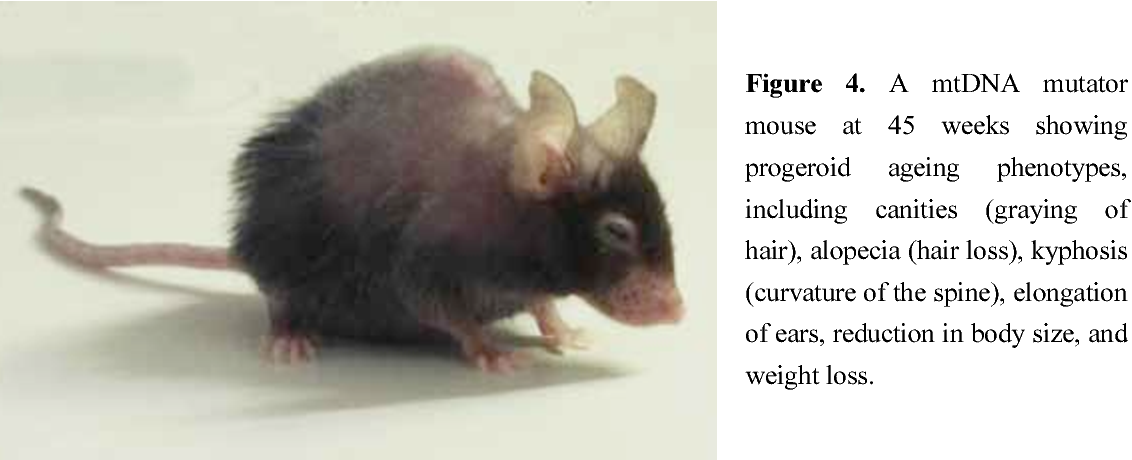 Ross, Thesis 2012
mtDNA somatic mutations and aging
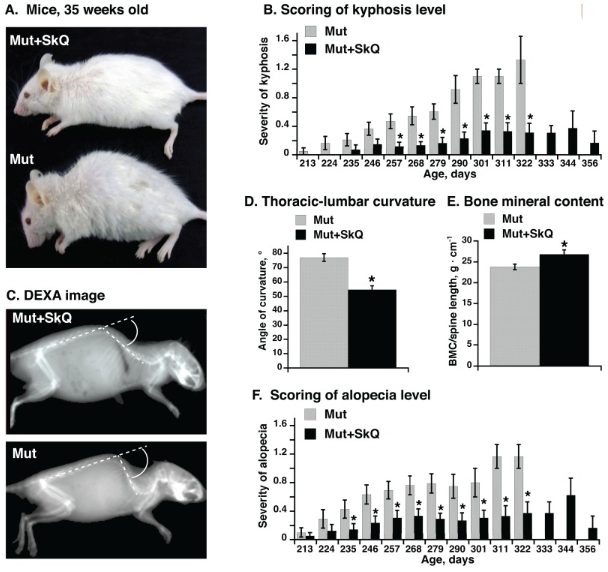 Shabalina, Aging 2017
mtDNA somatic mutations in aging and age-related disease
Mitochondrial function declines with age
# mtDNA mutations increase
mtDNA copy number decreases
ROS increases (and ROS-scavengers decrease)
functional ETC measurements decrease
Mitochondrial dysfunction associated with nearly all age-related diseases
E.G. neurodegeneration, cancer, diabetes
Mito dysfunction
Aging
Can be causal

Is typical aging caused by mtDNA mutations?
Mitochondrial genomics: summary
Mitochondrial genome (mtDNA)
Circular, 16kb
100s-1000s per cell

Mitochondrial disease:
Clinically and genetically heterogeneous (maternal, recessive, dominant, X)

Genetics
mtDNA mutations (maternal)
Nuclear mutations (usually recessive, can be dominant, X-linked)
Variable penetrance
Pleiotropy

Somatic mtDNA mutations
Occur across all tissues
Increase with age
Can contribute to several rare cancers (but no evidence for most cancers)
Associated nearly all age-related conditions
evidence of causal link for PD and aging